Краткая презентация Основной общеобразовательной программы дошкольного образования МДОУ «Детский сад № 117»
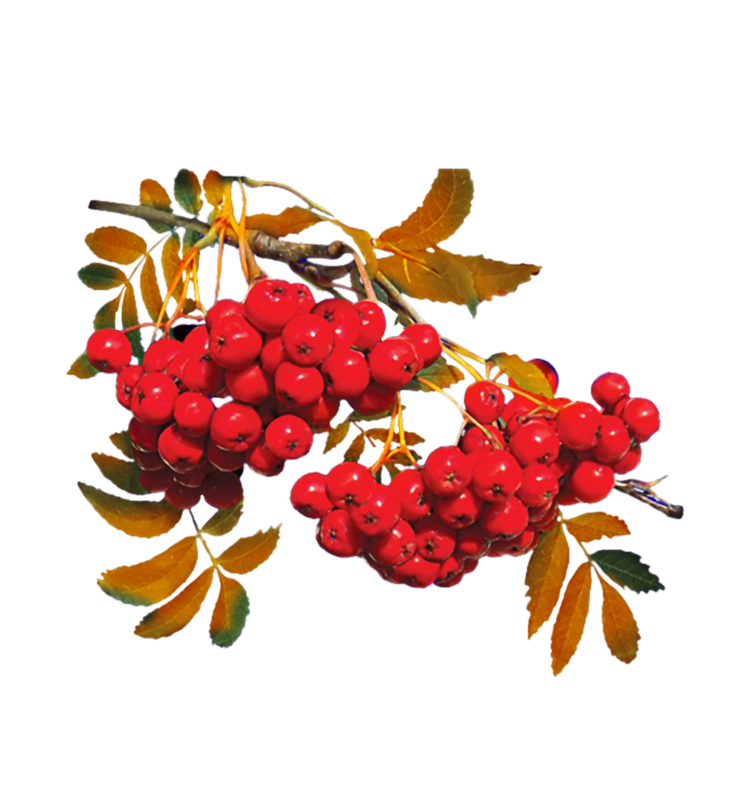 Уважаемые родители!
В данной презентации мы познакомим Вас:
С понятием образовательная программа
Моделью образовательной программы
Основными направлениями развития детей и образовательными областями 
Разделами Программы 
Формами взаимодействия педагогического коллектива с семьями детей.
ОСНОВНАЯ ОБЩЕОБРАЗОВАТЕЛЬНАЯ ПРОГРАММА  ДОШКОЛЬНОГО ОБРАЗОВАНИЯ -
это нормативно-управленческий документ дошкольной организации, характеризующий специфику содержания образования, особенности организации воспитательно - образовательного процесса, характер оказываемых образовательных услуг.
ОБРАЗОВАТЕЛЬНАЯ ПРОГРАММА СОСТОИТ:
не менее 60%
Вариативная часть формируемая участниками образовательной организации 
Р.Б. Стеркина «Основы безопасности детей дошкольного возраста» 
С.Н.Николава «Юный эколог» 
Н.В. Нищева «Обучение грамоте детей дошкольного возраста». 
О.Л. Князева «Приобщение детей к истокам русской народной культуры» 
О.П. Радынова «Музыкальные шедевры» и другие
Программа разработана  МДОУ «Детский сад № 117» в соответствии с ФГОС и с учётом Примерной основной общеобразовательной программы дошкольного образования «Детство» под редакцией Т.И. Бабаевой, А.Г. Гогоберидзе, О.В. Солнцевой и др.
Не более 40%
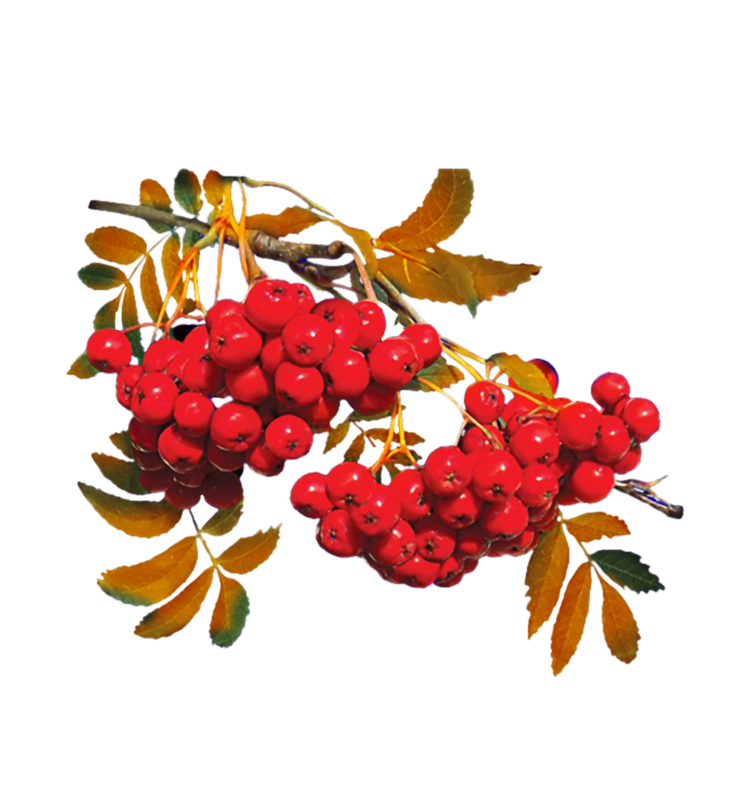 ВОЗРАСТНЫЕ И ИНЫЕ КАТЕГОРИИ ДЕТЕЙ, НА КОТОРЫХ ОРИЕНТИРОВАНА ПРОГРАММА
Основная общеобразовательная программа дошкольного образования в группах  общеразвивающей направленности    предназначена  для работы с детьми от 1 до 8 лет. 
Группы укомплектованы по одновозрастному принципу.
 Нормативный срок освоения программы – 5 лет. 
Программа реализуется на государственном языке Российской Федерации.
Форма обучения: очная.
Характер обучения: светский.
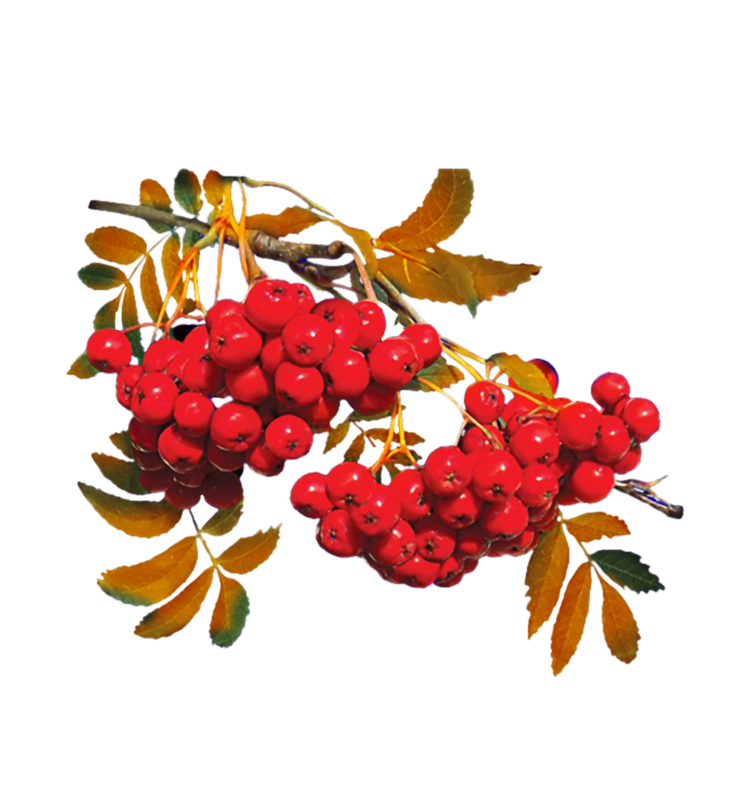 Программа реализуется в группах:
2 группа раннего возраста для детей от 1 до 2 лет;
1 младшая группа – для детей от 2 до 3 лет;
2 младшей группы  - для детей от 3 до 4 лет;
Средней группы – для детей от 4 до 5 лет;
Старшей группы – для детей  от 5 до 6 лет;
Подготовительной к школе группы – для детей от 6 до 8 лет.            

В группы  МДОУ принимаются воспитанники независимо от пола, расы, национальности, языка, происхождения, отношения к религии.
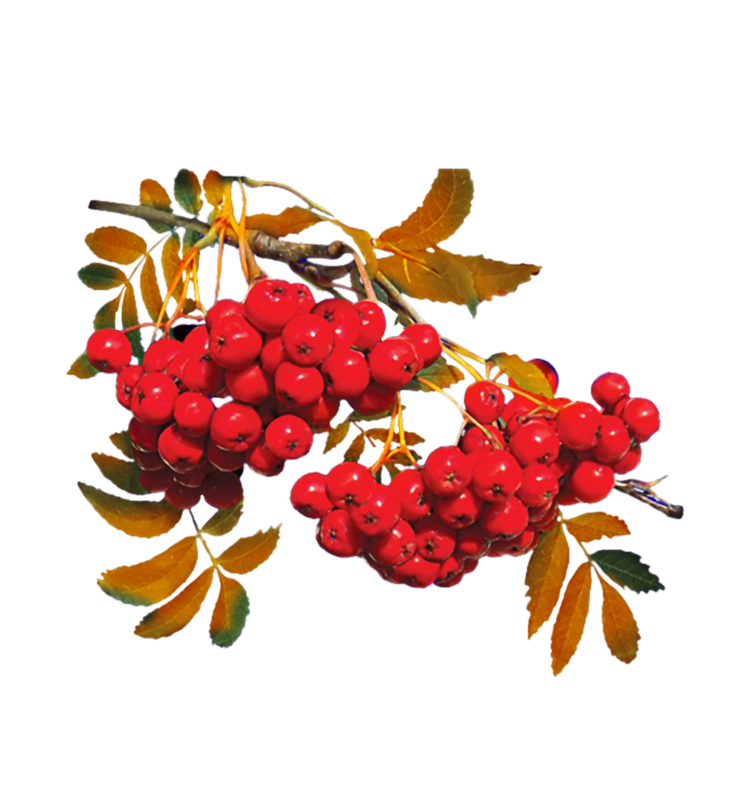 Содержание программы отражает весь комплекс психолого - педагогических условий, которые обеспечивают развитие детей в дошкольной организации, в том числе включает: предметно-пространственную развивающую образовательную среду, которая  является специфической для каждой образовательной организации, характера  взаимодействия со взрослыми, характера взаимодействия с другими детьми, системы отношений ребёнка к миру, к другим людям, к самому себе.
МОДЕЛЬ ОБРАЗОВАТЕЛЬНОЙ ПРОГРАММЫ МДОУ
Цель Программы  -  создать каждому ребенку в детском саду возможность для развития способностей, широкого взаимодействия с миром, активного практикования в разных видах деятельности, творческой самореализации.
Социально-коммуникативное развитие
Познавательное развитие
Физическое развитие
Речевое развитие
Художественно-эстетическое развитие
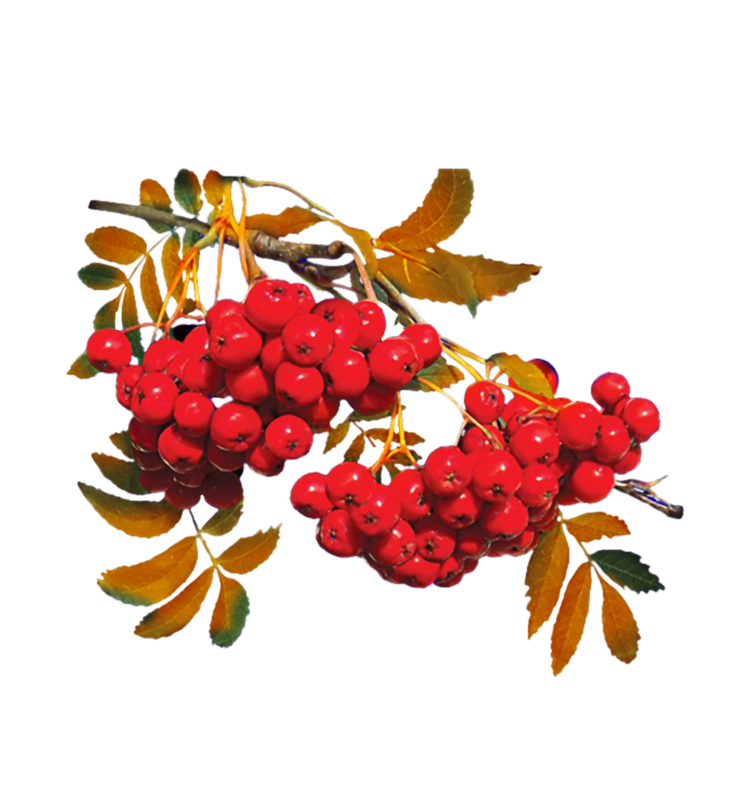 ОБРАЗОВАТЕЛЬНЫЕ ОБЛАСТИ:
Социально-коммуникативное развитие направлено на усвоение норм и ценностей, принятых в обществе, включая моральные и нравственные ценности; развитие общения и взаимодействия ребенка со взрослыми и сверстниками; становление самостоятельности, целенаправленности и саморегуляции собственных действий; развитие социального и эмоционального интеллекта, эмоциональной отзывчивости, сопереживания, формирование готовности к совместной деятельности со сверстниками, формирование уважительного отношения и чувства принадлежности к своей семье и к сообществу детей и взрослых в Организации; формирование позитивных установок к различным видам труда и творчества; формирование основ безопасного поведения в быту, социуме, природе.
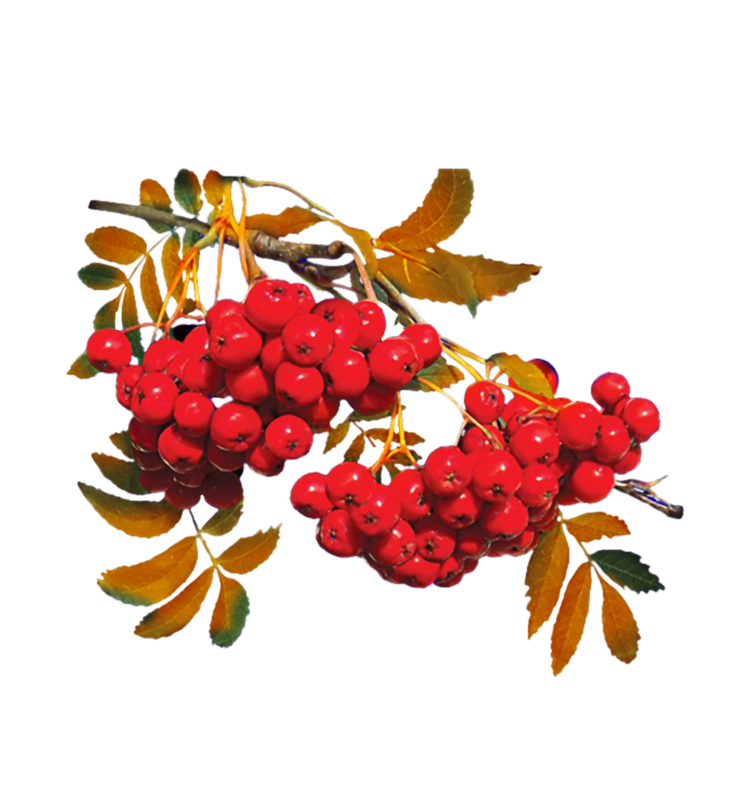 Познавательное развитие предполагает развитие интересов детей, любознательности и познавательной мотивации; формирование познавательных действий, становление сознания; развитие воображения и творческой активности; формирование первичных представлений о себе, других людях, объектах окружающего мира, о свойствах и отношениях объектов окружающего мира (форме, цвете, размере, материале, звучании, ритме, темпе, количестве, числе, части и целом, пространстве и времени, движении и покое, причинах и следствиях и др.), о малой родине и Отечестве, представлений о социокультурных ценностях нашего народа, об отечественных традициях и праздниках, о планете Земля как общем доме людей, об особенностях ее природы, многообразии стран и народов мира.
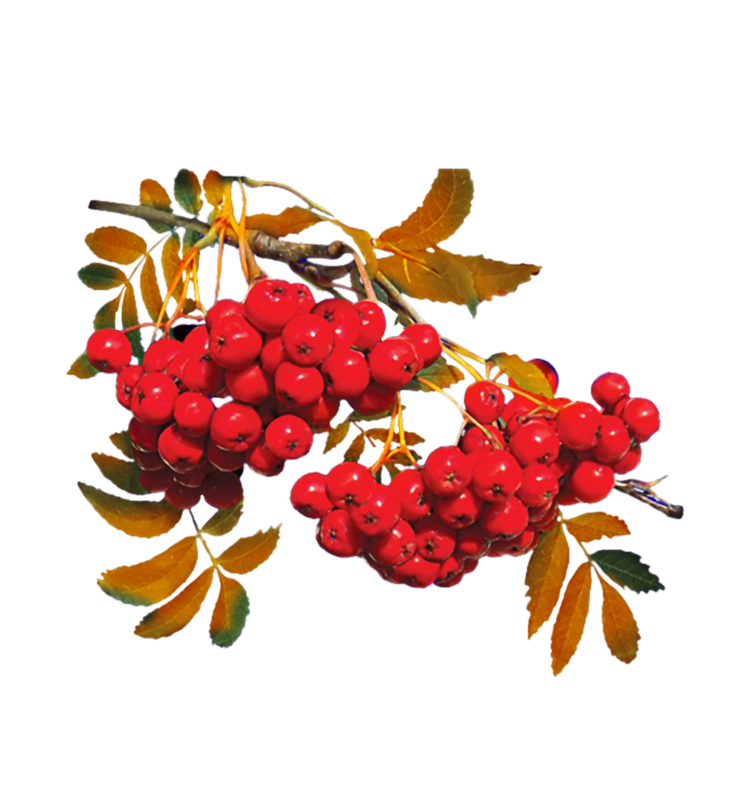 Речевое развитие включает владение речью как средством общения и культуры; обогащение активного словаря; развитие связной, грамматически правильной диалогической и монологической речи; развитие речевого творчества; развитие звуковой и интонационной культуры речи, фонематического слуха; знакомство с книжной культурой, детской литературой, понимание на слух текстов различных жанров детской литературы; формирование звуковой аналитико-синтетической активности как предпосылки обучения грамоте.
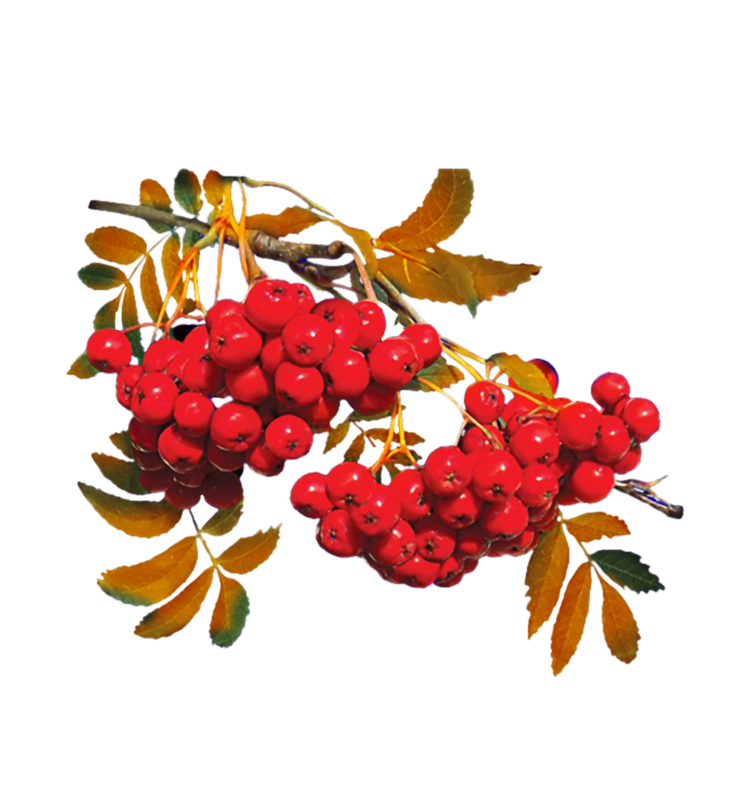 Художественно-эстетическое развитие предполагает развитие предпосылок ценностно-смыслового восприятия и понимания произведений искусства (словесного, музыкального, изобразительного), мира природы; становление эстетического отношения к окружающему миру; формирование элементарных представлений о видах искусства; восприятие музыки, художественной литературы, фольклора; стимулирование сопереживания персонажам художественных произведений; реализацию самостоятельной творческой деятельности детей (изобразительной, конструктивно-модельной, музыкальной и др.).
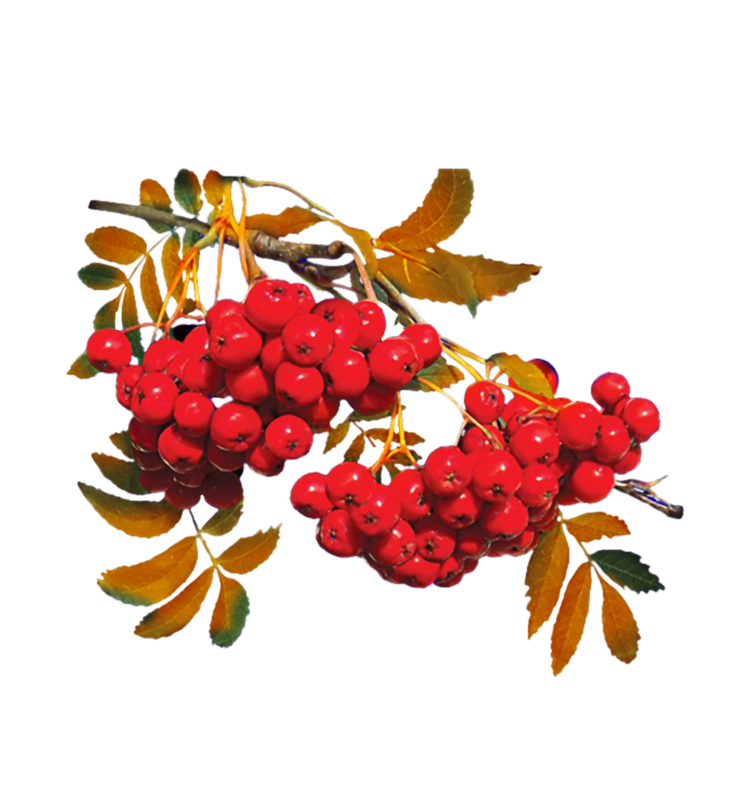 Физическое развитие включает приобретение опыта в следующих видах деятельности детей: двигательной, в том числе связанной с выполнением упражнений, направленных на развитие таких физических качеств, как координация и гибкость; способствующих правильному формированию опорно-двигательной системы организма, развитию равновесия, координации движения, крупной и мелкой моторики обеих рук, а также с правильным, не наносящем ущерба организму выполнением основных движений (ходьба, бег, мягкие прыжки, повороты в обе стороны), формирование начальных представлений о некоторых видах спорта, овладение подвижными играми с правилами; становление целенаправленности и саморегуляции в двигательной сфере; становление ценностей здорового образа жизни, овладение его элементарными нормами и правилами (в питании, двигательном режиме, закаливании, при формировании полезных привычек и др.).
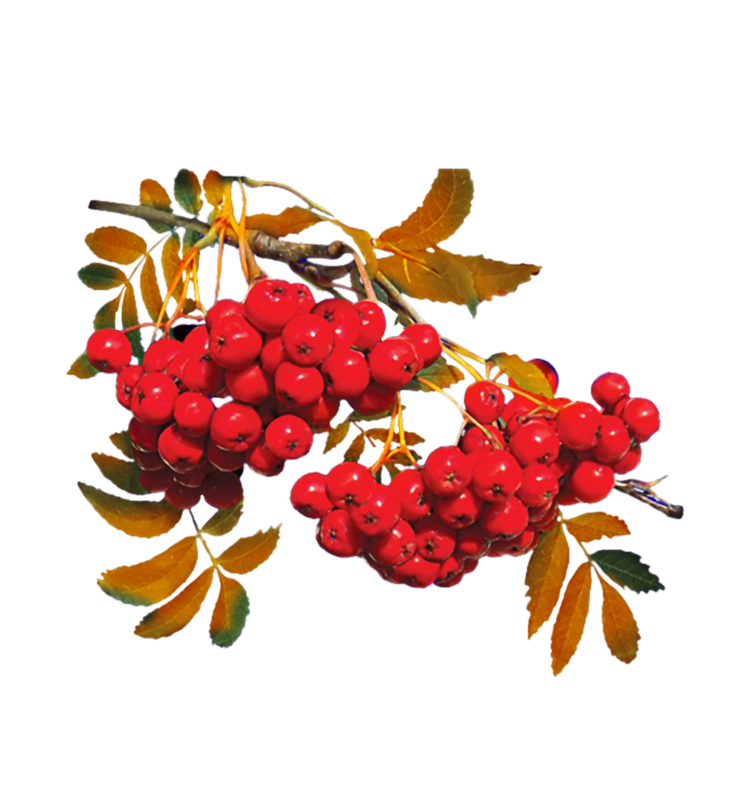 ЗАДАЧИ РЕАЛИЗАЦИИ ПРОГРАММЫ
охрана и укрепление физического и психического здоровья детей, в том числе их эмоционального благополучия
обеспечение равных возможностей для полноценного развития каждого ребёнка в период дошкольного детства независимо от места проживания, пола, нации, языка, социального статуса, психофизиологических и других особенностей (в том числе ограниченных возможностей здоровья)
обеспечение преемственности целей, задач и содержания образования, реализуемых в рамках образовательных программ различных уровней (далее – преемственность основных образовательных программ дошкольного и начального общего образования)
создание благоприятных условий развития детей в соответствии с их возрастными и индивидуальными особенностями и склонностями, развитие способностей и творческого потенциала каждого ребёнка как субъекта отношений с самим собой, другими детьми, взрослыми и миром
объединение обучения и воспитания в целостный образовательный процесс на основе духовно-нравственных и социокультурных ценностей и принятых в обществе правил и норм поведения в интересах человека, семьи, общества
формирование общей культуры личности детей, в том числе ценностей здорового образа жизни, развитие их социальных, нравственных, эстетических, интеллектуальных, физических качеств, инициативности, самостоятельности и ответственности ребёнка, формирование предпосылок учебной деятельности
обеспечение вариативности и разнообразия содержания Программ и организационных форм дошкольного образования, возможности формирования Программ различной направленности с учётом образовательных потребностей, способностей и состояния здоровья детей
формирование социокультурной среды, соответствующей возрастным, индивидуальным, психологическим и физиологическим особенностям детей
обеспечение психолого-педагогической поддержки семьи и повышение компетентности родителей (законных представителей) в вопросах развития и образования, охраны и укрепления здоровья детей.
УСЛОВИЯ РЕАЛИЗАЦИИ ПРОГРАММЫ:
Материально - технические 

- Соответствуют санитарным нормам, правилам пожарной безопасности, возрастным и индивидуальным особенностям детей 
- Каждая группа имеет пространственную среду, оборудование, УМК  в соответствии с возрастом детей
Психолого – педагогические: 
-Уважение к человеческому достоинству детей, формирование и поддержка их положительной самооценки 
- Использование форм и методов работы, соответствующих возрасту, индивидуальным особенностям 
- Построение образовательной деятельности на основе взаимодействия взрослых с детьми 
- Поддержка доброжелательного отношения детей к друг другу 
- Возможность выбора детьми видов деятельности, общения 
- Защита детей от всех форм физического и психического насилия 
- Поддержка родителей в воспитании детей, вовлечение семей в образовательную деятельность
Финансовые 
Обеспечивают возможность выполнения требований Стандарта 
- Гарантия бесплатного дошкольного образования за счет средств бюджетов бюджетной системы РФ в муниципальных организациях осуществляется на основе нормативов, определяемых органами государственной власти
Развивающая предметно-пространственная среда: 
- Обеспечивает возможность общения и совместной деятельности детей и взрослых, двигательной активности, возможности для уединения 
- Соответствует возрастным возможностям детей 
- Предполагает возможность изменений от образовательной ситуации 
- Доступность, безопасность
Кадровые: в МДОУ работают: Педагоги первой квалификационной категории 27% высшей категории 20% 

Наличие специалистов: 
- Учителя - дефектологи
- инструктор по физическому воспитанию 
-музыкальные руководители 
- педагог-психолог
ЦЕЛЕВЫЕ ОРИЕНТИРЫ НА ЭТАПЕ ЗАВЕРШЕНИЯ ДОШКОЛЬНОГО ОБРАЗОВАНИЯ
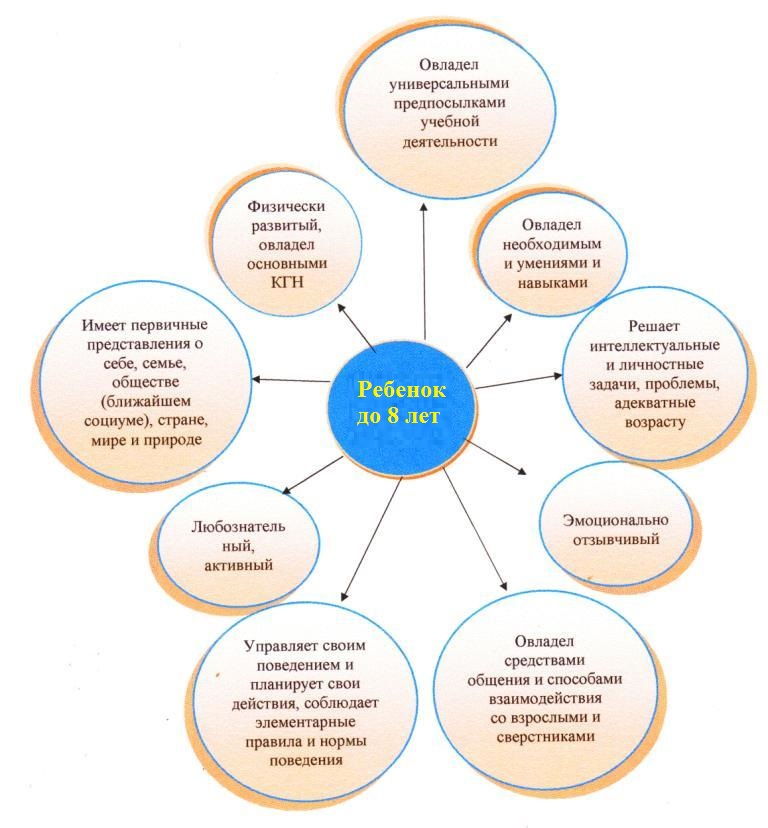 ОБЯЗАТЕЛЬНАЯ ЧАСТЬ ОБРАЗОВАТЕЛЬНОЙ ПРОГРАММЫ
Условия реализации Программы должны обеспечивать полноценное развитие личности во всех основных образовательных областях
Взаимодействие с родителями
Различные виды детской деятельности
Режимные моменты
Самостоятельная деятельность
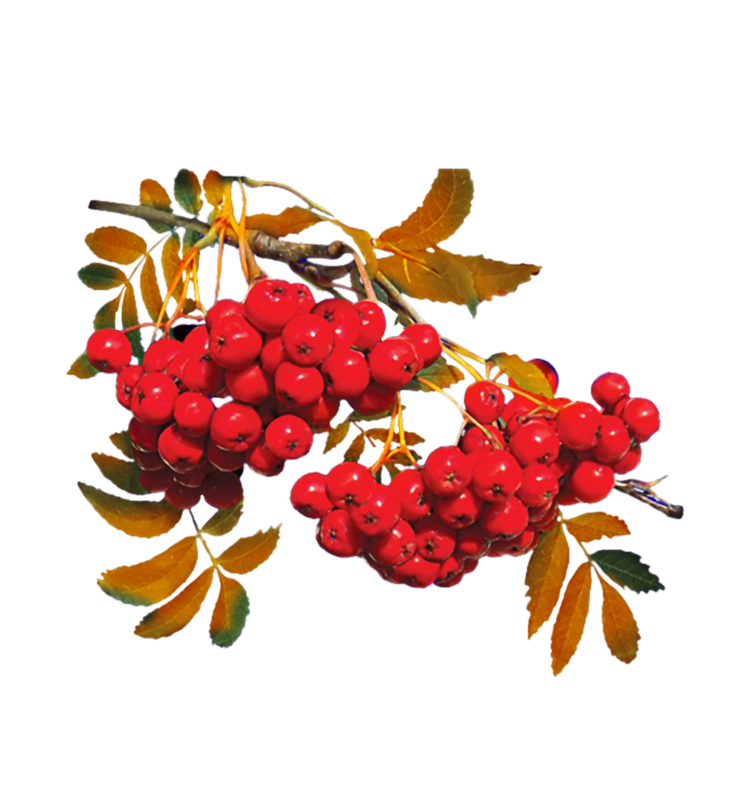 Направления работы с родителями: 
Оказание помощи семье в воспитании; 
Вовлечение семьи в образовательный процесс; 
Культурно-просветительская работа;
Создание условий для реализации личности ребенка
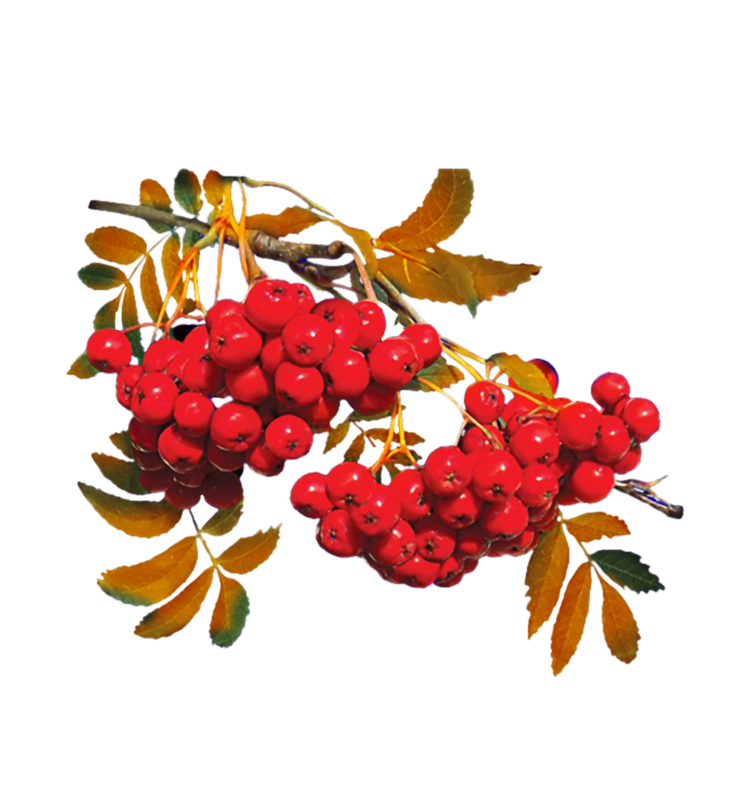 Система взаимодействия с родителями включает:
ознакомление родителей с результатами работы ДОУ на общих родительских собраниях, анализ участия родительской общественности в жизни ДОУ;
 ознакомление родителей с содержанием работы ДОУ, направленной на физическое, психическое и социальное, художественно - эстетическое развитие ребенка; 
участие в спортивных и культурно-массовых мероприятий, работы родительского комитета;
 целенаправленную работу, пропагандирующую общественное дошкольное воспитание в его разных формах; 
обучение конкретным приемам и методам воспитания и развития ребенка в разных видах детской деятельности на семинарах-практикумах, консультациях и открытых занятиях.